Towards Efficient Mobile M2M Communications:Survey and Open ChallengesCarlos Pereira and Ana AguiarSensors, Volume 14, Issue 10
Presenter - Bob Kinicki
              Internet of Things
           Fall 2015
Outline
Motivation/ Introduction
M2M Literature Review
Interoperable M2M
M2M Communication Models and Paradigms
REST
Publish-Subscribe
M2M Application Protocols
CoAP
MQTT and MQTT-S
Smartphones as Mobile M2M Gateways
Conclusions and Critique
Internet of Things      Mobile M2M Communications
2
M2M Motivation
Machine-to-Machine (M2M) communications imply networked devices exchanging information seamlessly without human intervention. 
IoT is a major driver for M2M applications.
Smartphone pervasiveness make them critical to IoT and mobile M2M communications predictions for the future are high:
  2018  mobile M2M will be 6% of all mobile data.
   2020  number of vehicles with built-in M2M connection capabilities will reach 90% of the market.
Internet of Things      Mobile M2M Communications
3
Survey Focus
Reviews mobile M2M communications considering its impact on devices with limited capabilities and constraints.
Emphasizes resource usage efficiency as enhanced by gateway devices.
Includes brief look at M2M related standards:
Constrained Application Protocol (COAP)
Message Queuing Telemetry Transport (MQTT)
Briefly studies impact of smartphones collecting and aggregating sensor information.
Internet of Things      Mobile M2M Communications
4
Table 1: M2M Literature Review
Internet of Things      Mobile M2M Communications
5
M2M Literature Review
Current M2M literature centers around performance evaluation and improvement (delay or resource usage efficiency).
Differences between H2H (Human-to-Human) and M2M transmissions include:
H2H traffic is likely bursty, can tolerate long delays and normally emphasizes downlink.
M2M traffic most likely small and infrequent via  uplink.
M2M tends to require high priority (in terms of strict delay deadlines) and much larger number of devices.
Internet of Things      Mobile M2M Communications
6
M2M Support in Wireless
Reliability is critical for M2M.
Sensor to gateway issues exist with researchers searching for better techniques to efficiently aggregate data to optimize bandwidth utilization.
Wireless MAC strategies include both contention-based (CSMA/CA) and reservation-based (e.g. TDMA in wireless HART).
Internet of Things      Mobile M2M Communications
7
M2M Support in Cellular
Expectation is M2M traffic will dramatically impact future 4G LTE traffic in terms of QoS and throughput.
Costantino evaluates LTE gateway using CoAP and representative M2M traffic using simulation.
Studies interested in simultaneous uplink traffic. Lo et al introduce concepts including: M2M relay node for data aggregation; tunnel-based aggregation and priority classes for aggregation.
Others study EVDO and GPRS for M2M.
Internet of Things      Mobile M2M Communications
8
Energy Efficiency
Energy efficiency is important mobile M2M communications requirement.
M2M will not be widely accepted until energy efficiency is met.
Use smart mobile M2M Gateway as intermediary for neighboring sensors (cognitive gateway).
Example: Use currently scheduled airplanes as relays between ground and satellites.
Internet of Things      Mobile M2M Communications
9
Device Mobility, Autonomy & Security
Worry about vertical handover issues for mobile devices connected to multiple networks.
Seamless implies that self-configuration, self-management and self-healing are important in M2M.
M2M requires autonomous data collection.
Security is a problem – especially for vehicular and healthcare applications.
Internet of Things      Mobile M2M Communications
10
Open M2M Challenges
Support for many and diversified devices.
Traffic volume and traffic patterns.
Mixing H2H and M2M traffic exposes networks capacity limitations.
Overhead from handoff inefficiencies is a still a problem.
More studies of data compression needed to optimize performance.
Internet of Things      Mobile M2M Communications
11
Interoperable M2M
Current M2M markets are segmented and often rely on proprietary solutions.
Interoperability requires standards-based M2M.
ETSI (European Telecommunications Standards Institute) M2M architecture discussed.
ETSI M2M service platform employs horizontal middleware to facilitate sharing.
Internet of Things      Mobile M2M Communications
12
Figure 1: ETSI System Architecture
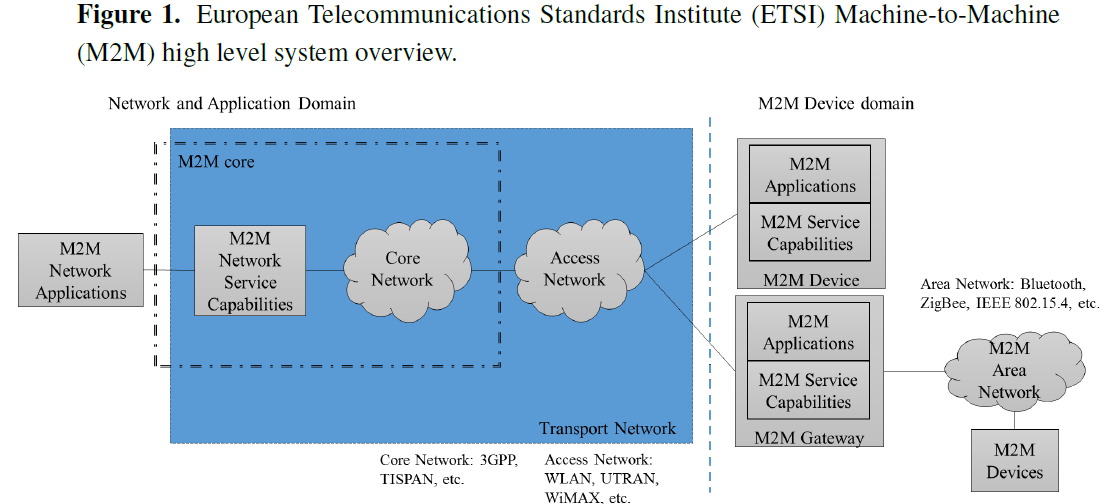 Internet of Things      Mobile M2M Communications
13
Figure 2: Storyboard
Wearable
Devices
ETSI M2M service platform is a
horizontal middleware where
applications share network elements
and M2M is ‘agnostic’ of technologies.
Internet of Things      Mobile M2M Communications
14
M2M Communication Models and Paradigms
M2M communication is categorizes as:
event-based or polling-based.
Polling follows request-response pattern.
Event communications triggered by a particular event.
ETSI adopts RESTful architecture style. REST (Representational State Transfer) is a client-server paradigm with stateless interactions.
Internet of Things      Mobile M2M Communications
15
REST
While REST is stateless communication, it provides unique addresses for distributed applications with resources that change state.
REST uses Create, Read, Update and Delete to manipulate resources.
REST is inherently request-response, but publish-subscribe is more reasonable for event-based communications.
Internet of Things      Mobile M2M Communications
16
Publish-Subscribe
Publish-subscribe is a one-to-many paradigm where subscribers state there interest (subscription) to  message brokers to  being notified of data/events produced by publishers.
Publishers transmit to message brokers who in turn deliver message to the subscribers.
Subscribers are only notified when events are produced {saves sensor energy}.
Internet of Things      Mobile M2M Communications
17
Figure 3: Publish-Subscribe
Internet of Things      Mobile M2M Communications
18
M2M Application Protocols
M2M Partnership Project agreed to consider CoAP, HTTP and MQTT as de facto M2M communications protocols.
Authors introduce CoAP and MQTT (more details in future papers).
HTTP uses four request types: GET, POST, PUT and DELETE and a URI (Uniform Resource Identifier).
CoAP is lightweight REST compliant protocol that uses same request types.
Internet of Things      Mobile M2M Communications
19
CoAP
CoAP conceptually separated into two layers:
Messaging layer: provides asynchronous message services over datagram.
Request-response layer: provides handling of tracking of requests and responses exchanged between client and a server.
This layer provides direct support for web services.
Tokens in request/response pairs used for ACKs.
Internet of Things      Mobile M2M Communications
20
CoAP
Messaging layer implements the publish-subscribe model.
CoAP observer model lets CoAP client observe a resource on another CoAP entity (think sensor here!).
Subscription made with an extended Get request.
In this model (Figure 3), publisher is also the broker.
Internet of Things      Mobile M2M Communications
21
CoAP
CoAP message types include:
Confirmable (CON) message which expects an ACK.
Non-confirmable message
Ack message
RST message : reset
Resource discovery is accomplished in CoAP with Confirmable Get.
CoAP uses UDP and not TCP.
Internet of Things      Mobile M2M Communications
22
CoAP
Using UDP, CoAP can utilize multicast IP destination addresses.
Security is handled using Datagram Transport Layer Security (DTLS).
IPsec is too heavy for energy-aware sensors!
CoAP philosophy includes caching and proxies (which are often found in border router serving as a gateway and a proxy).
Internet of Things      Mobile M2M Communications
23
MQTT
MQTT was developed by IBM as a lightweight, broker-based, publish-subscribe messaging protocol.
MQTT does NOT comply with REST.
MQTT has 14 different message types and is an asynchronous protocol.
MQTT supports three levels of application reliability and is based on the TCP/IP stack (mainly TCP).
Internet of Things      Mobile M2M Communications
24
MQTT-S
MQTT for Sensor Networks (MQTT-S) is an MQTT extension that is optimized for low-cost, battery-operated devices.
MQTT-S operates on UDP and is aimed at minimizing capacity and resource requirements while targeting reliability.
MQTT-S gateway can be integrated into broker to translate between MQTT and MQTT-S.
Internet of Things      Mobile M2M Communications
25
Figure 4: MQTT Gateways (GW)
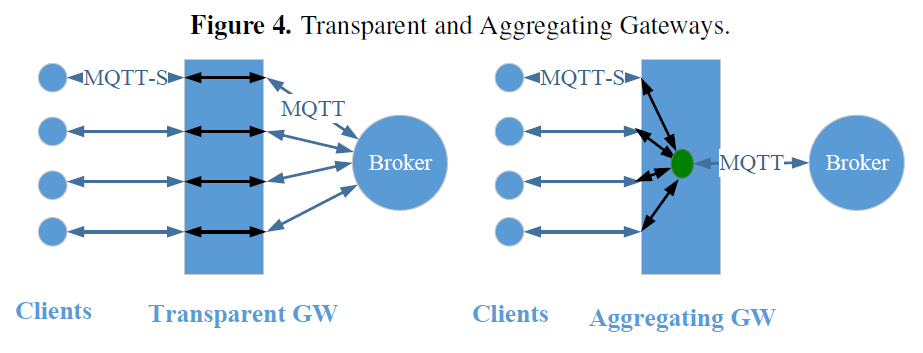 Transparent GW maintains separate MQTT connection to broker for each MQTT-S client.
Aggregate GW has only one MQTT connection to broker which is shared by all MQTT-S clients through GW .
Internet of Things      Mobile M2M Communications
26
Comparison of CoAP vs MQTT
CoAP validated through experiments (see future papers) and used with HTTP/CoAP proxy to handle web traffic into a WSN.
Two open-source implementations of MQTT exist (Mosquito and Paho).
CoAP header twice the size of MQTT header.
CoAP performs better than MQTT (see future papers).
MQTT does not provide service discovery.
Internet of Things      Mobile M2M Communications
27
Table 2: CoAP vs MQTT
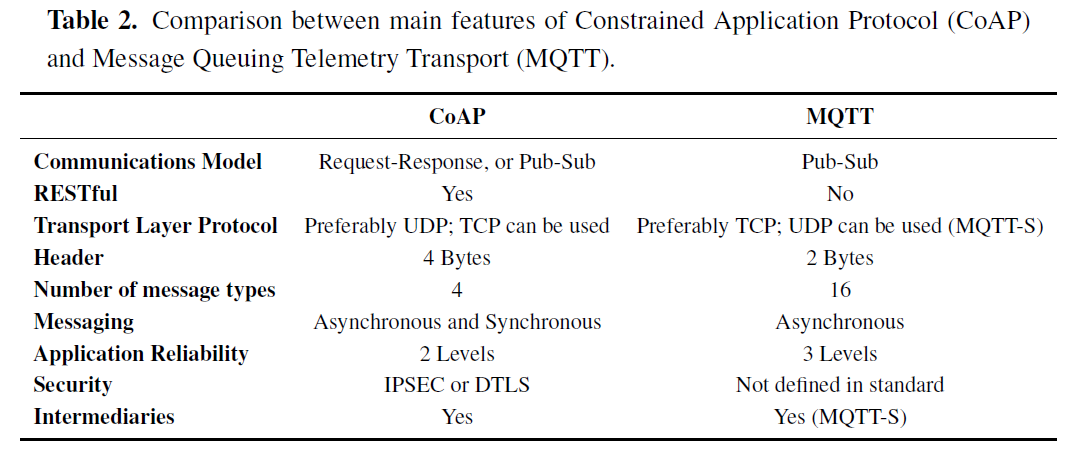 Internet of Things      Mobile M2M Communications
28
Smartphones as Mobile M2M Gateways
Healthcare applications include remote monitoring of patient vital signs (see Table 3) using sensors.
Sensors can forward collected data to a gateway using short-range wireless (e.g. Bluetooth).
Smartphones can play the role of the mobile M2M gateway, but battery depletion is an issue.
Internet of Things      Mobile M2M Communications
29
Table 3: Representative Sensor Traffic
Internet of Things      Mobile M2M Communications
30
Smartphones in M2M
Authors employ mobile smartphone energy model relative to data collection strategy from sensors to determine if it is possible to collect data and aggregate at a reasonable rate during the day and still be able to re-charge the battery at night.
Internet of Things      Mobile M2M Communications
31
Figure 6; Battery Consumption
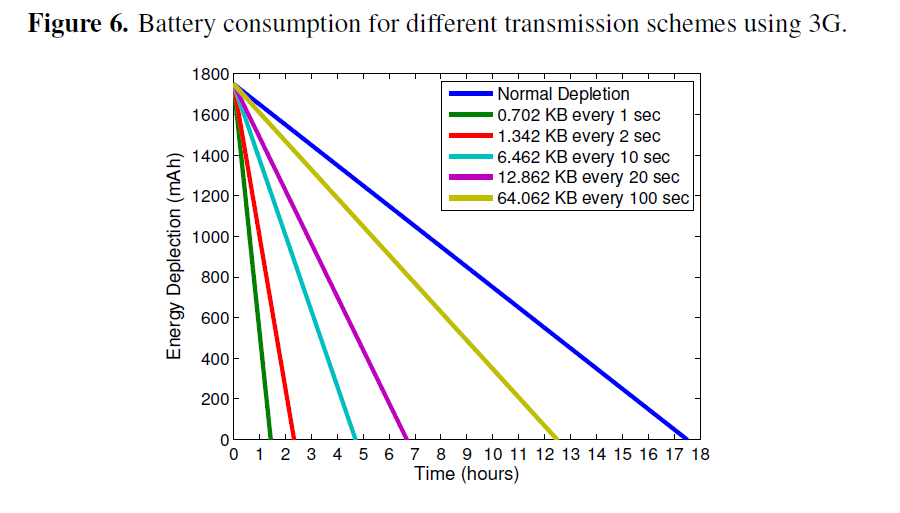 This aggregation
level keeps battery
alive 12 hours!
Internet of Things      Mobile M2M Communications
32
Conclusions
Mobile M2M communications are becoming ubiquitous in heathcare, telemetry and intelligent transport IoT applications.
Future work needs to focus on the M2M gateways and their ability to aggregate and compress data to reduce WSN energy consumption.
Claim: resource usage efficiency is still an open research area in mobile M2M communications.
Internet of Things      Mobile M2M Communications
33
Critique
Reasonable survey but uneven in treatment of topics.
CoAP explanation could have been better.
More MQTT details needed too.
“middleware” approach should have been discussed more.
List of 82 references is valuable.
Internet of Things      Mobile M2M Communications
34